EUMETSAT Data Services

Erdem ERDI
Data Services User Support Officer

(With contributions of Sally Wannop & Ben Loveday)
[Speaker Notes: Title slide template 1 of 2 with presentation title/information on the left. Please choose between slide 1 or 2 for the title slide and delete the other.]
Agenda
Overview of Data Services
The new portfolio

EUMETCast
The push data services

Pull Data Services 
EUMETView, Data Store, Data Tailor, EUMDAC

Conclusions
Overview of Data Services Portfolio
New data services
Existing services
PULL SERVICES
PUSH SERVICES
SHARED SERVICES
EUMETCast
Satellite
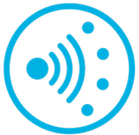 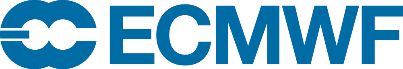 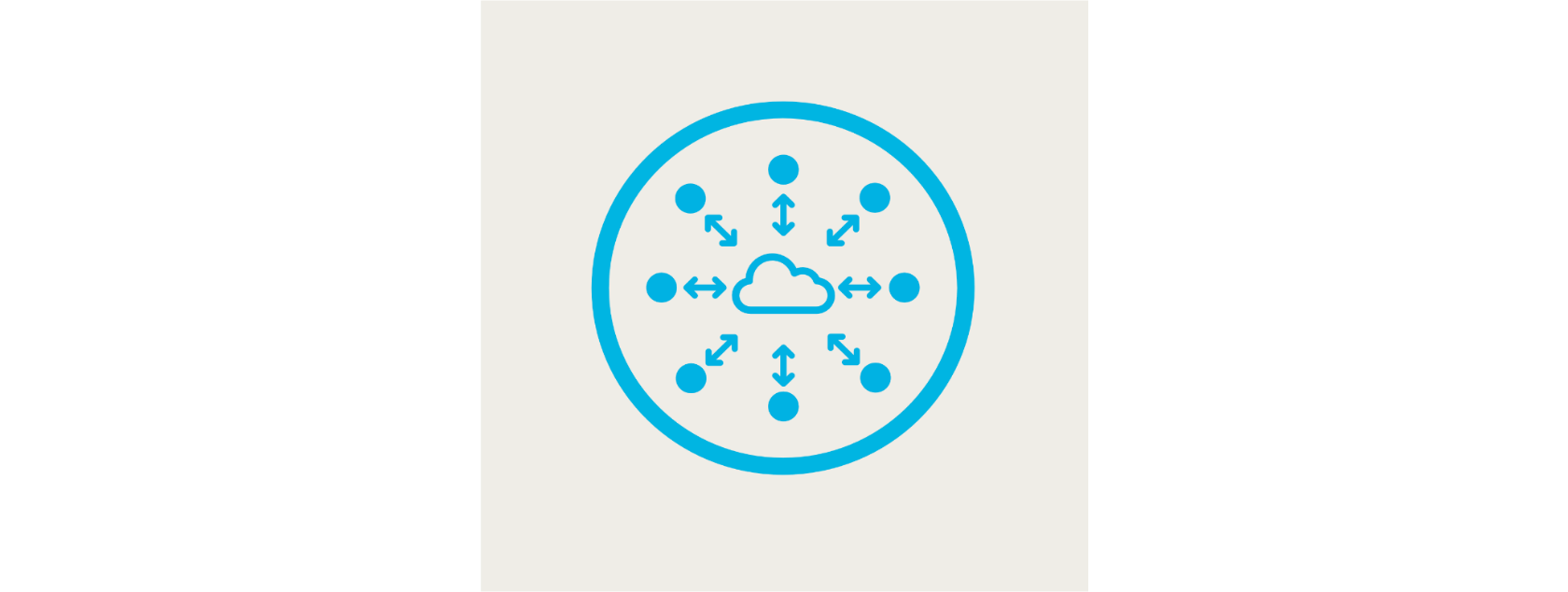 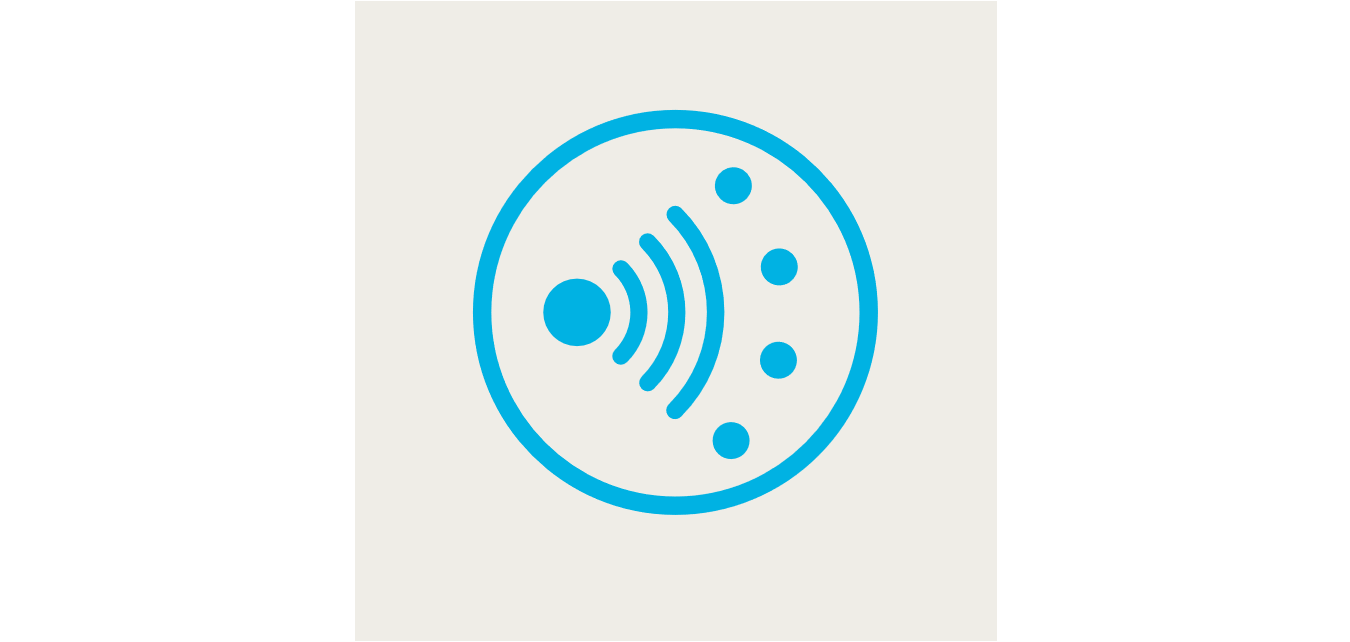 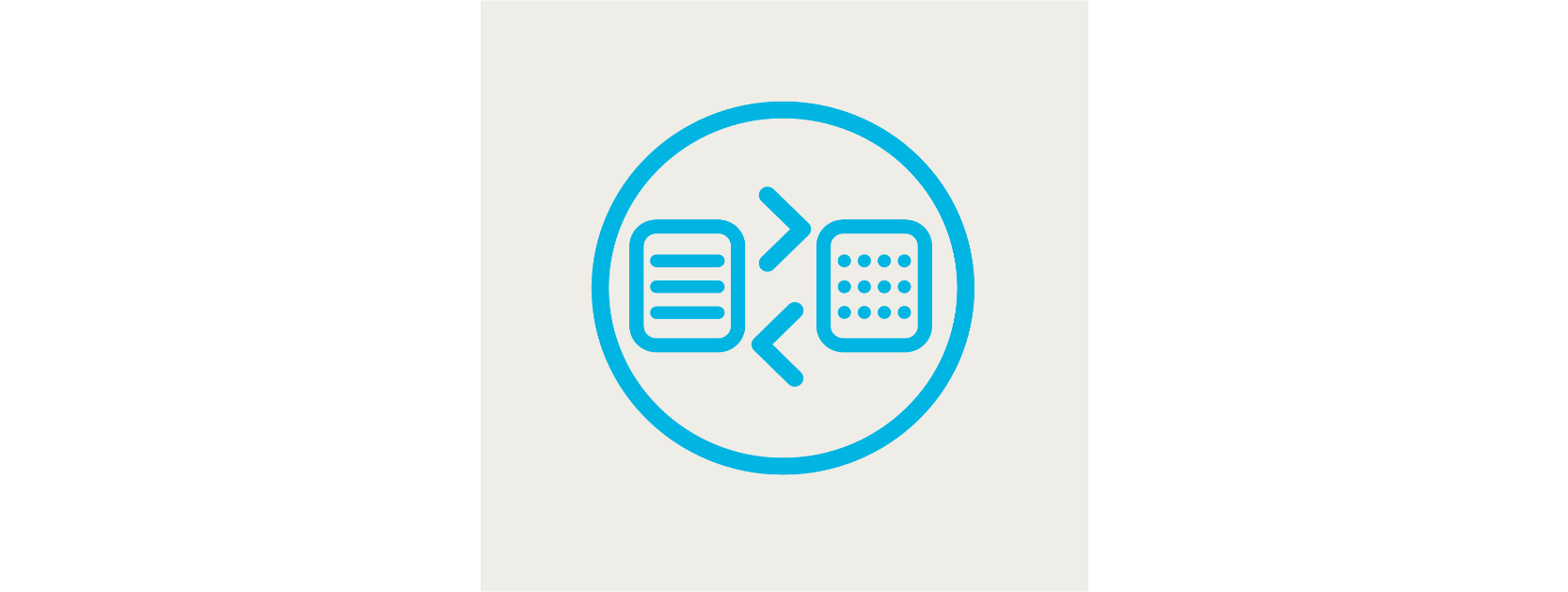 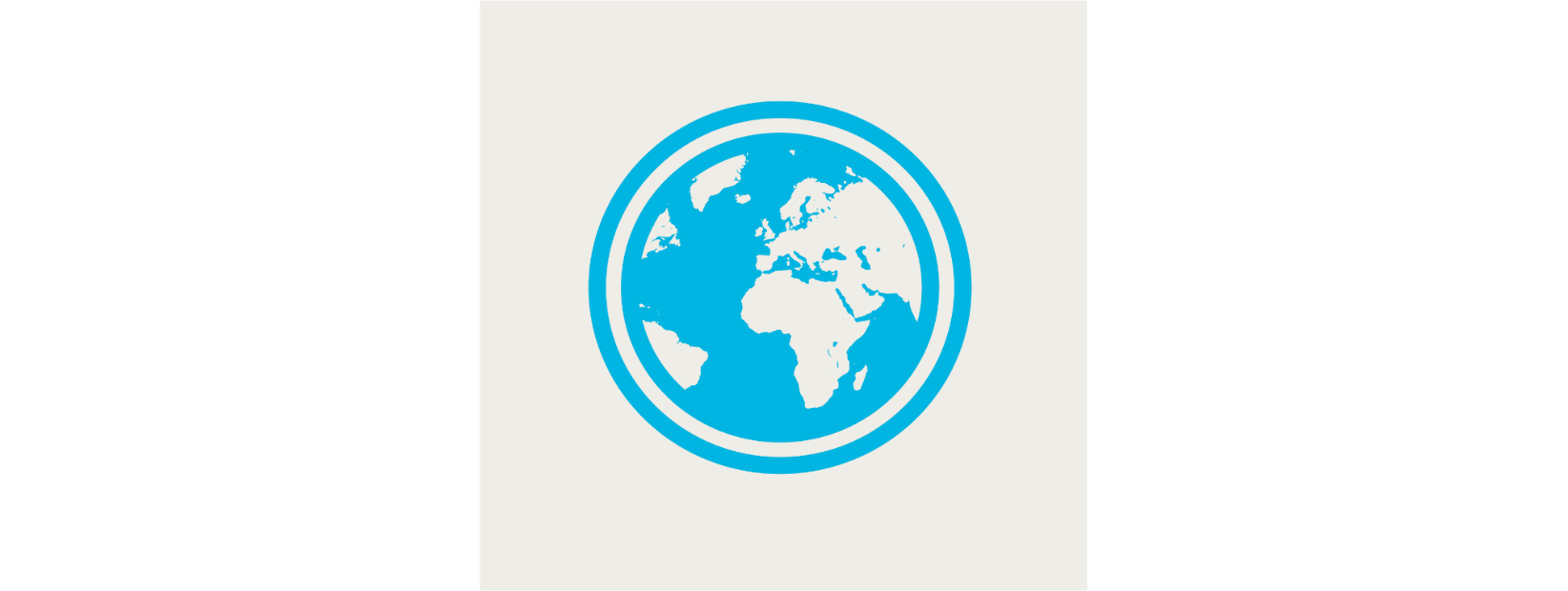 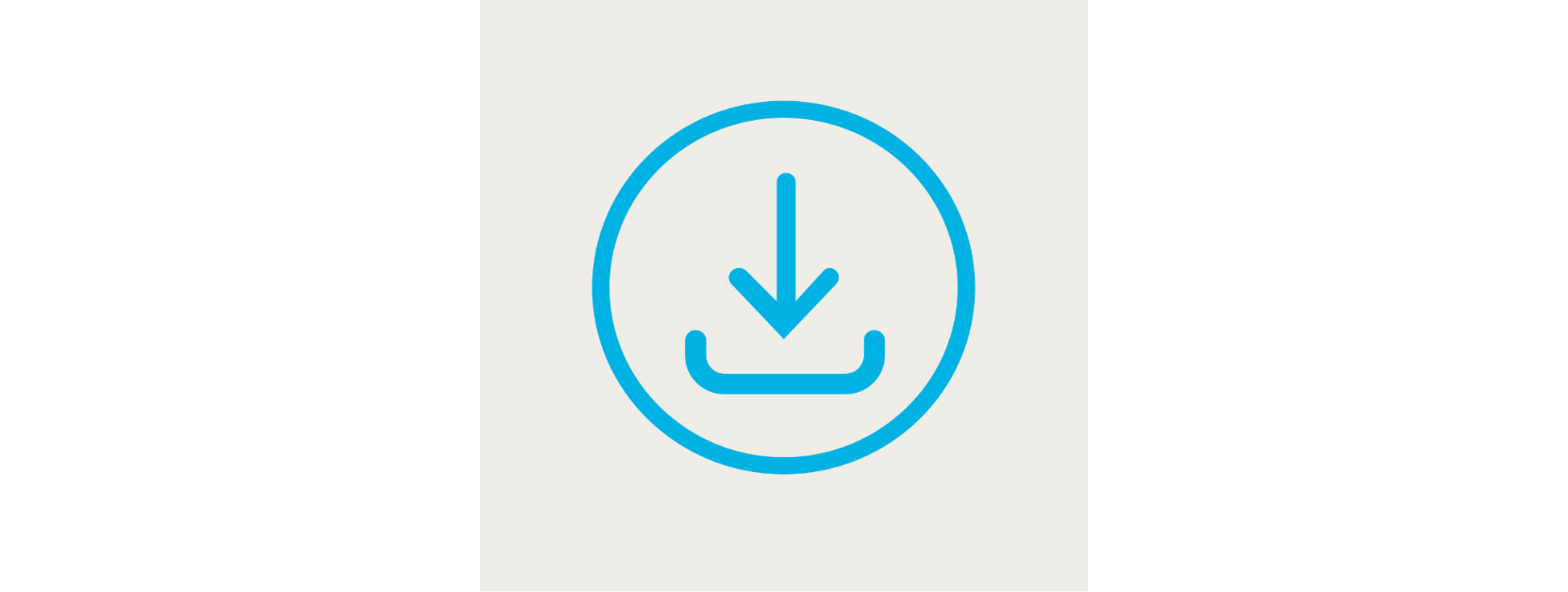 Data Centre
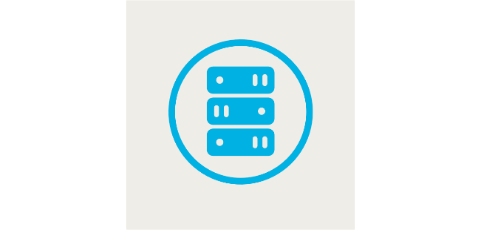 CODA
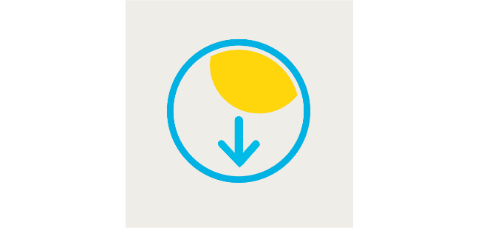 Viewing your data…
Improving data 
access…
Customising your data…
Near-real time data delivery via terrestrial networks.
Hosted data processing…
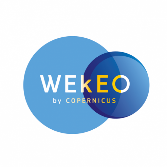 WEkEO
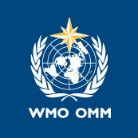 WIS
EUMETSAT Data store
https://data.eumetsat.int/
Data Tailor
EUMETCast
Terrestrial
European Weather Cloud
EUMETView https://view.eumetsat.int/
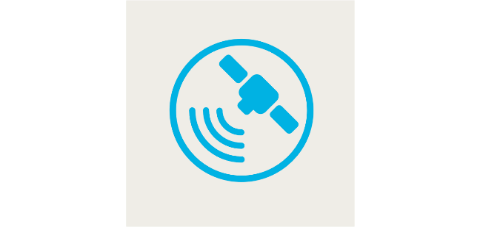 Direct 
Dissem.
EUMETCast Satellite and Terrestrial
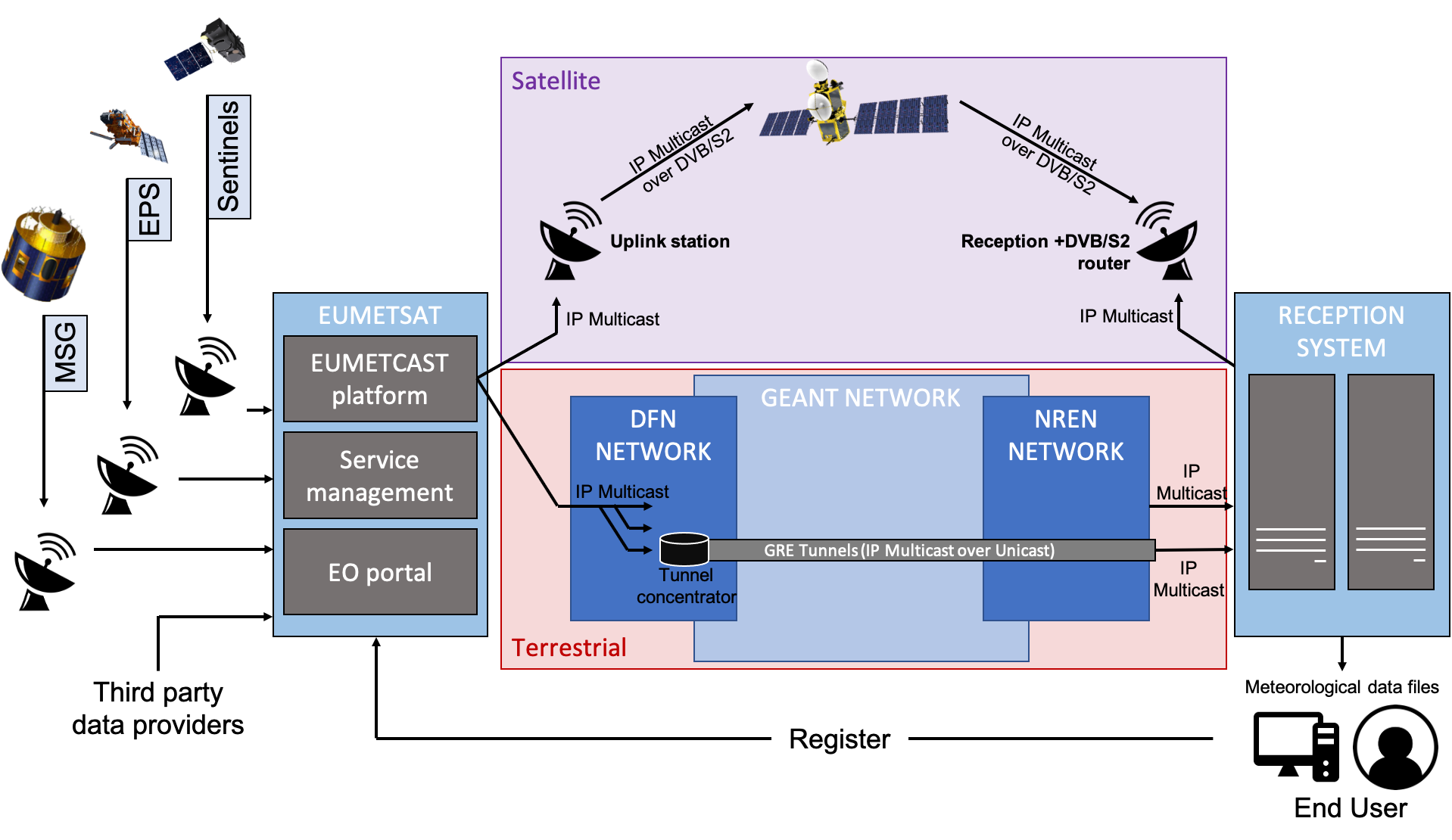 EUMETCast Satellite Users
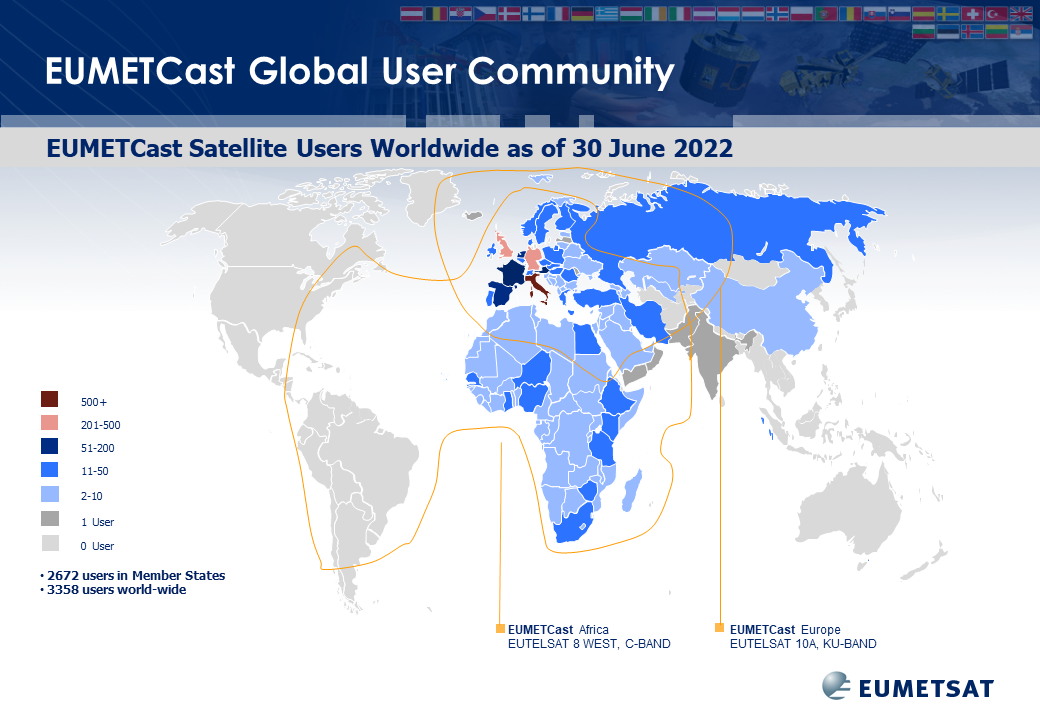 EUMETCast Terrestrial Users
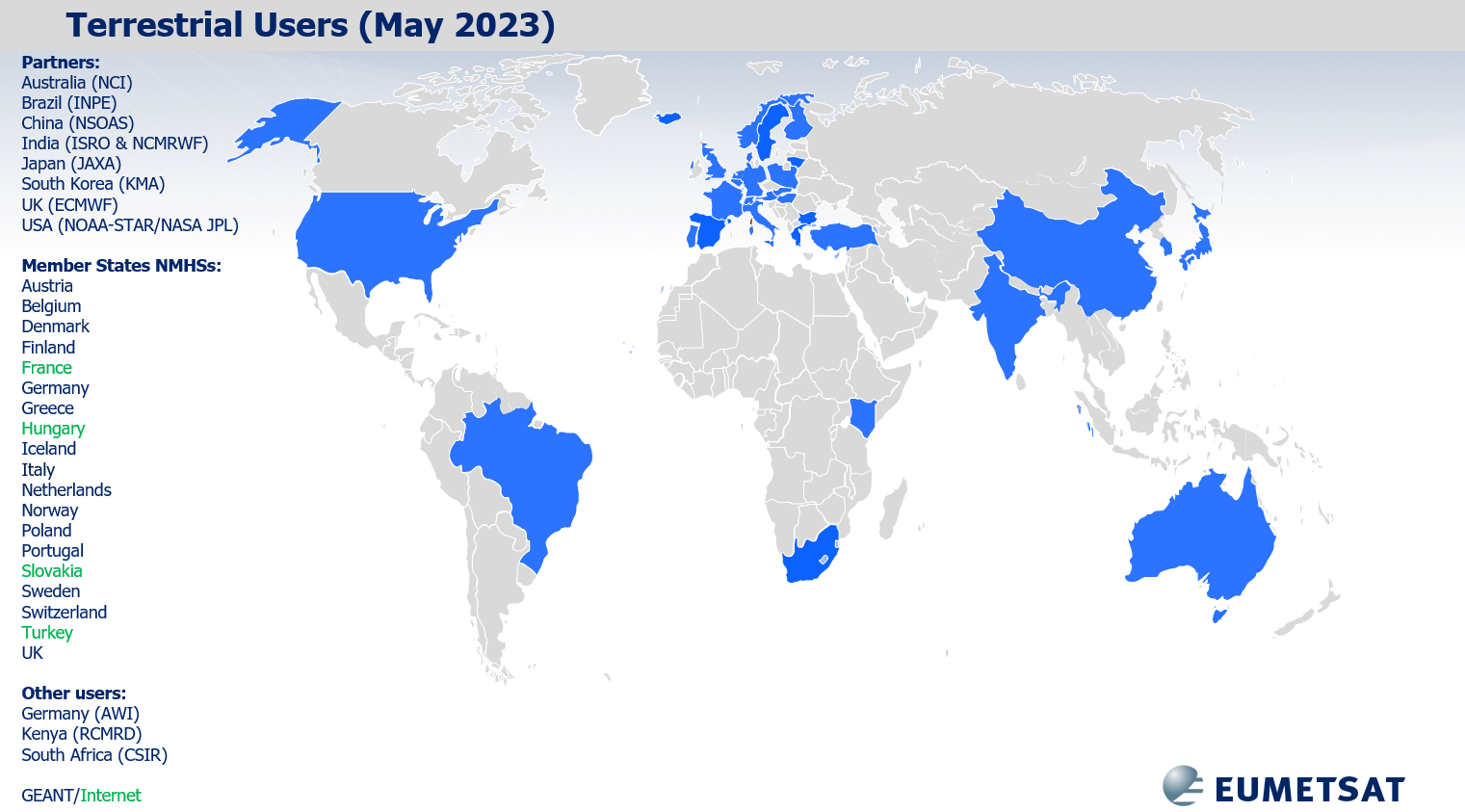 EUMETView
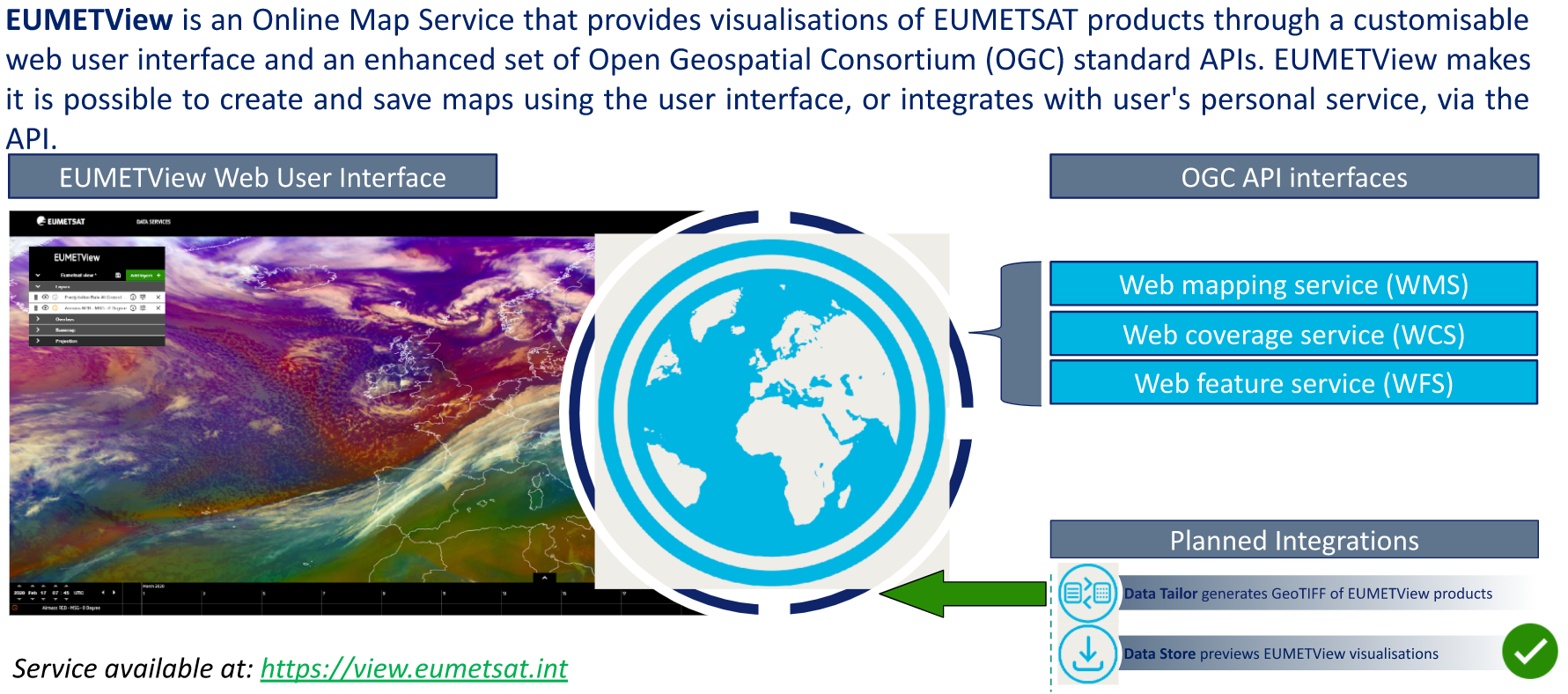 EUMETView
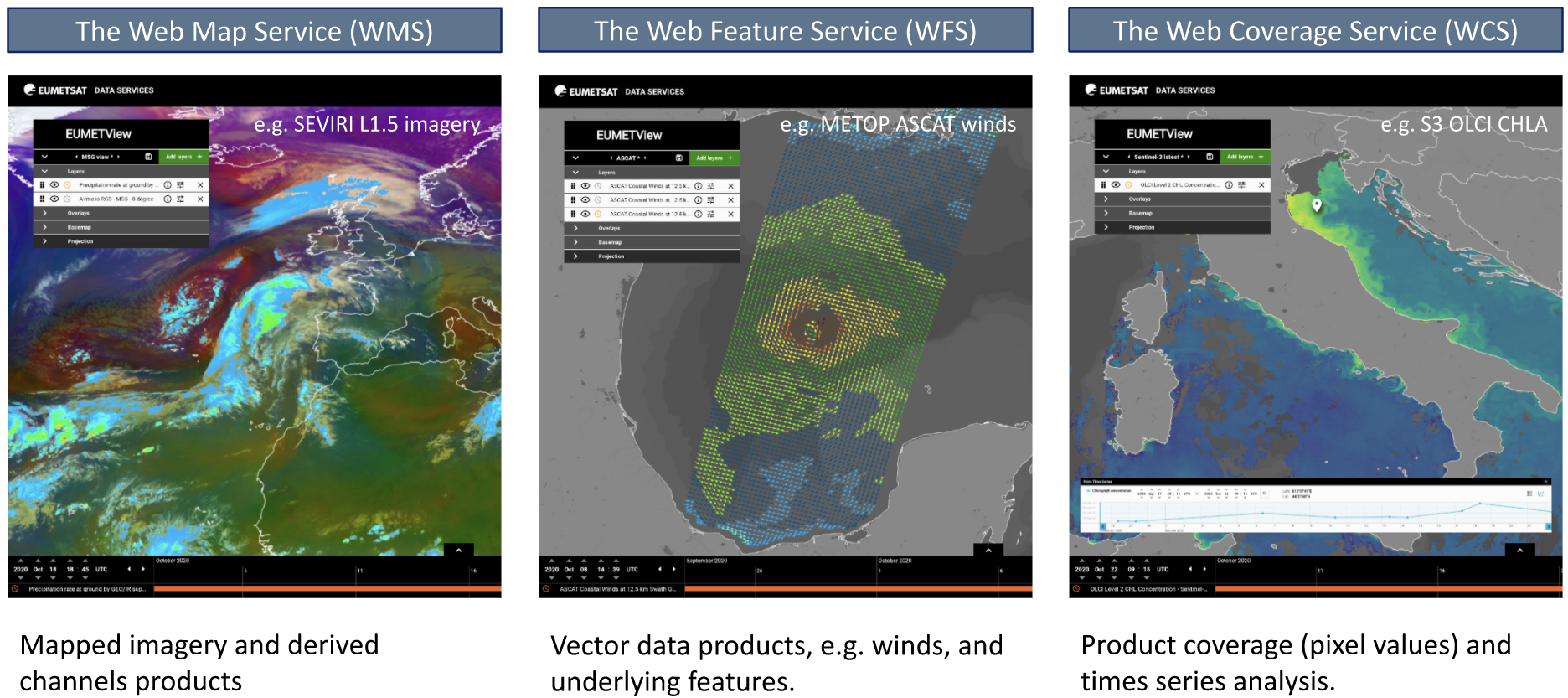 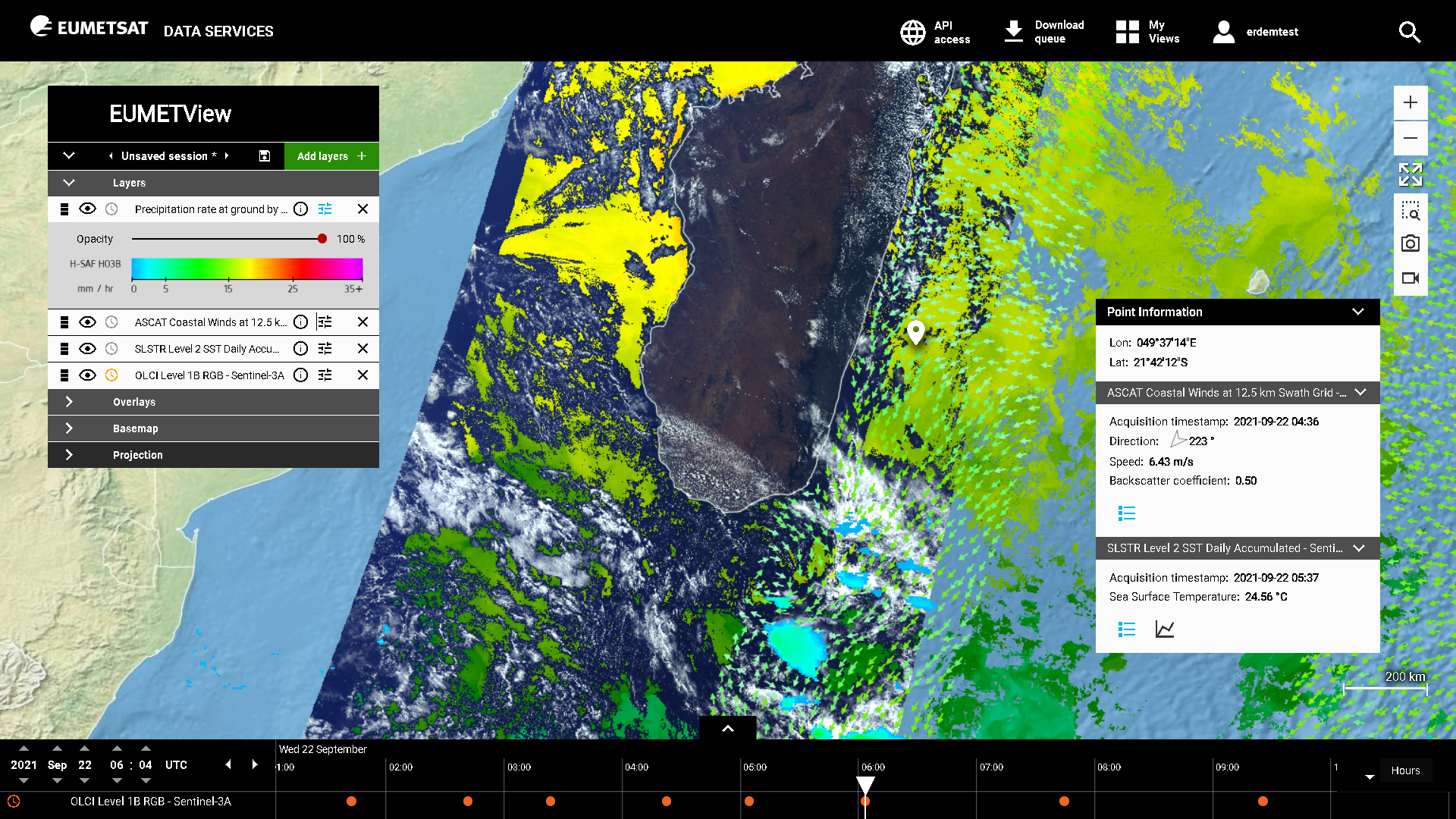 EUMETView
EUMETView
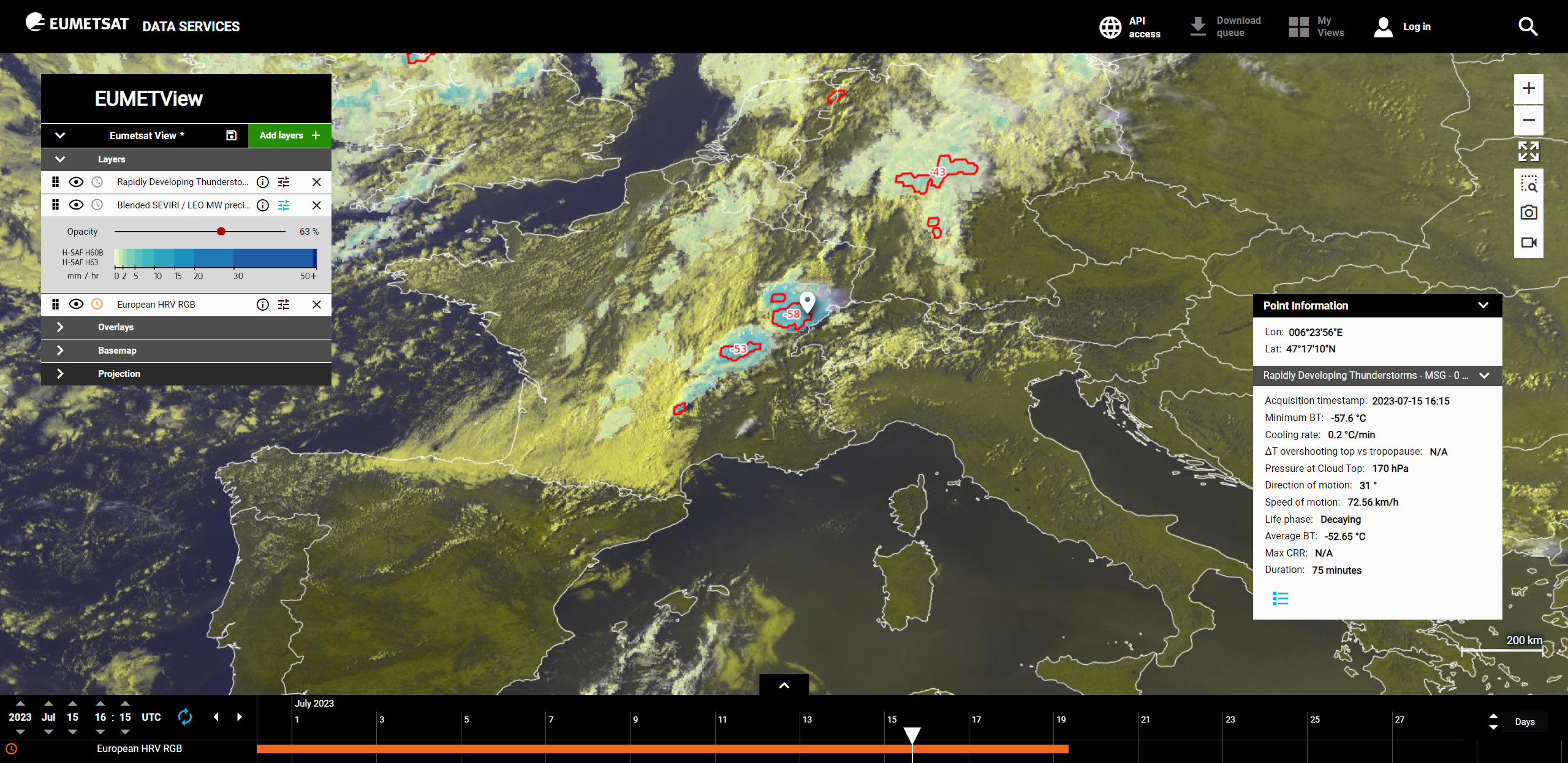 EUMETView
WMS, WFS and WCS
(OGC API)
Automated access 
to the imagery 
and data
Possibility for 
further customized 
downstream
use
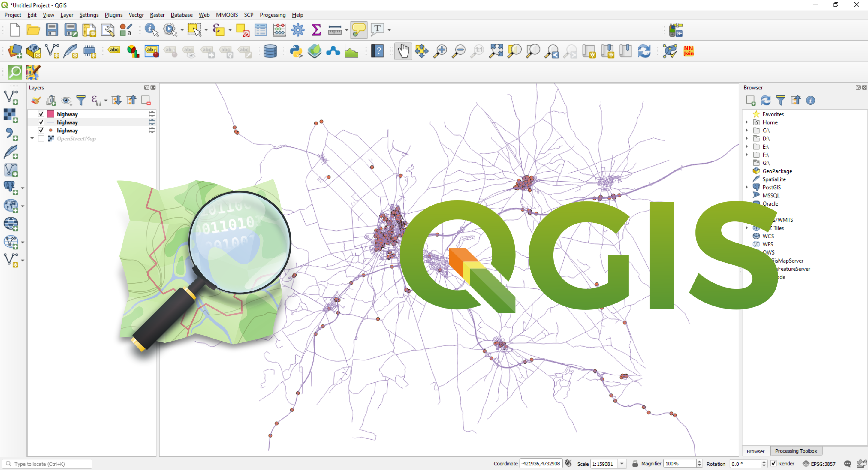 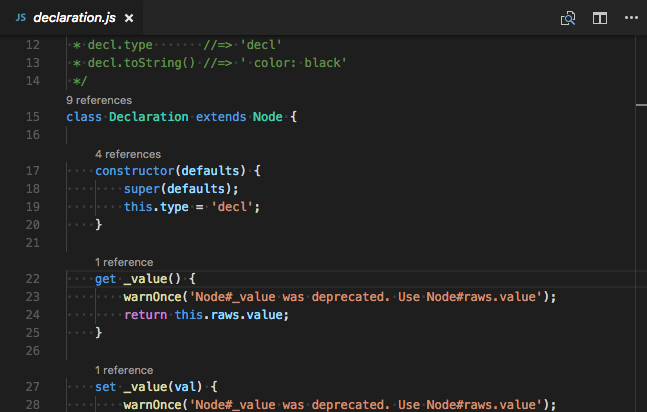 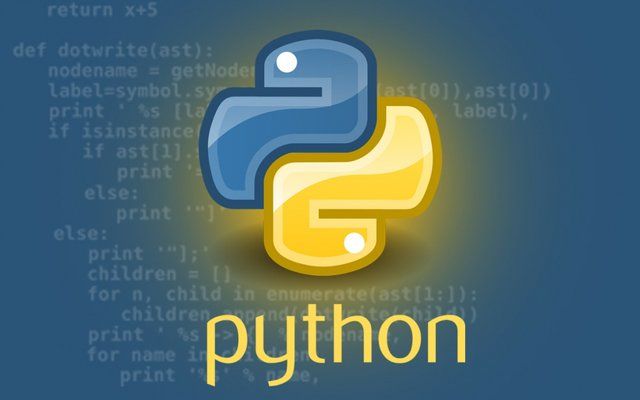 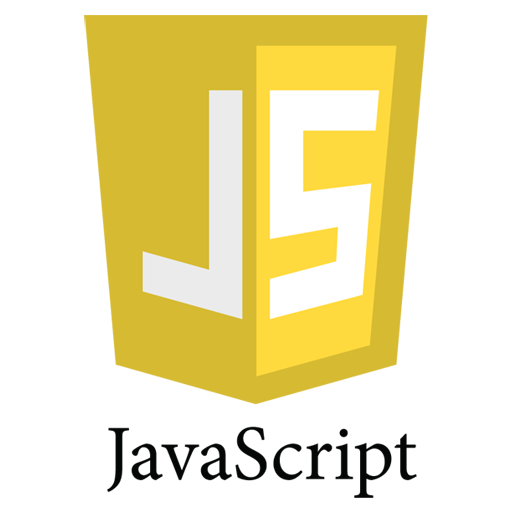 Web Pages
(Javascript+HTML)
Desktop GIS 
Applications
Python Scripts
Data Store
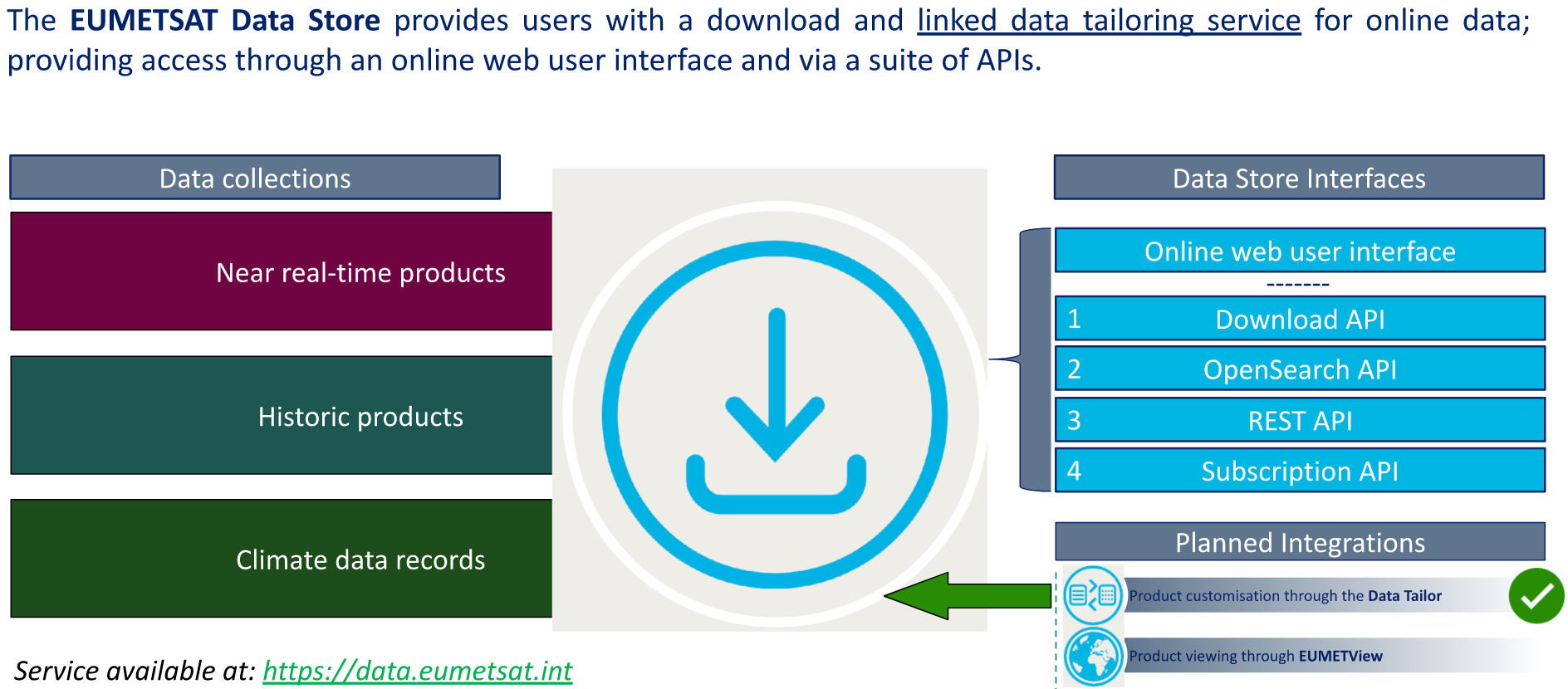 Data Store
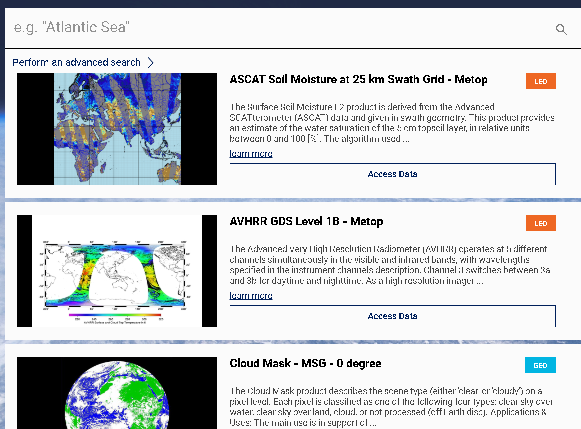 Browse the catalogue of NRT, historic and CDR collections
Search data in a collection matching your date&time and ROI  selection
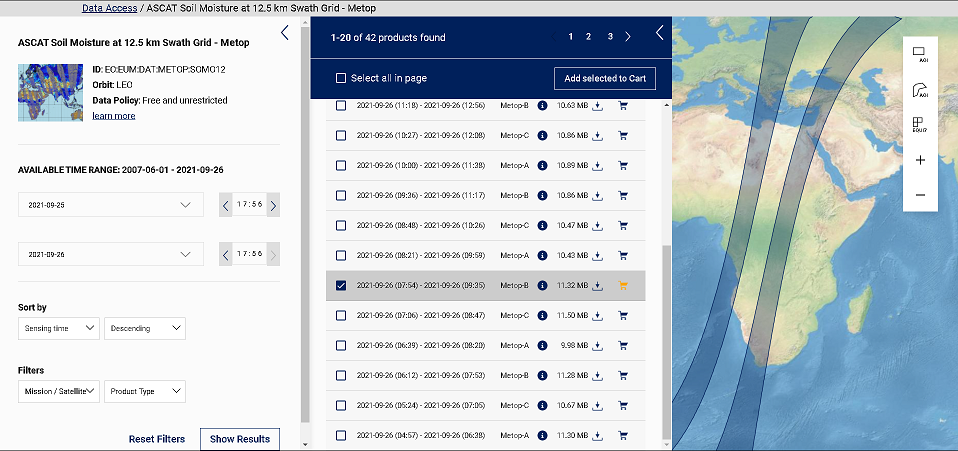 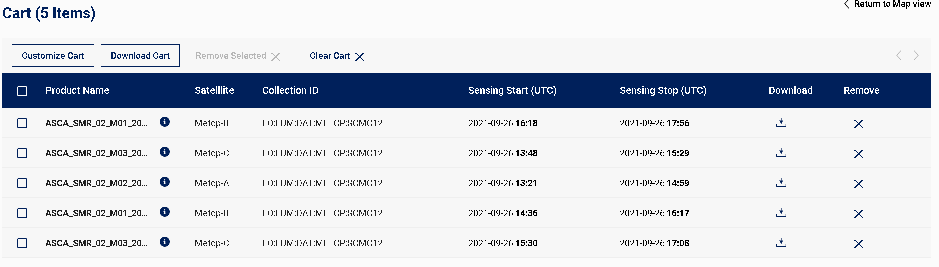 Download the files
OR
Customize data by Data Tailor
Data Tailor
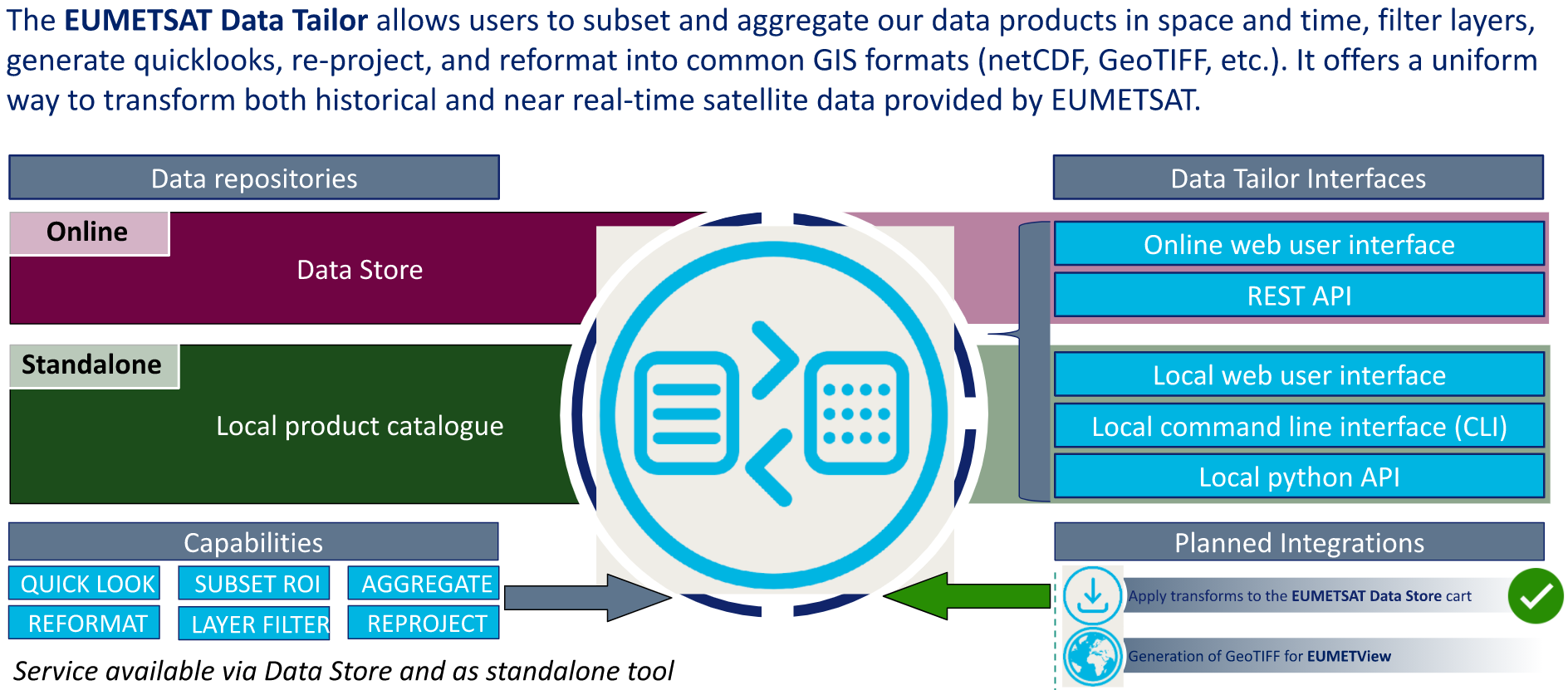 Data Tailor
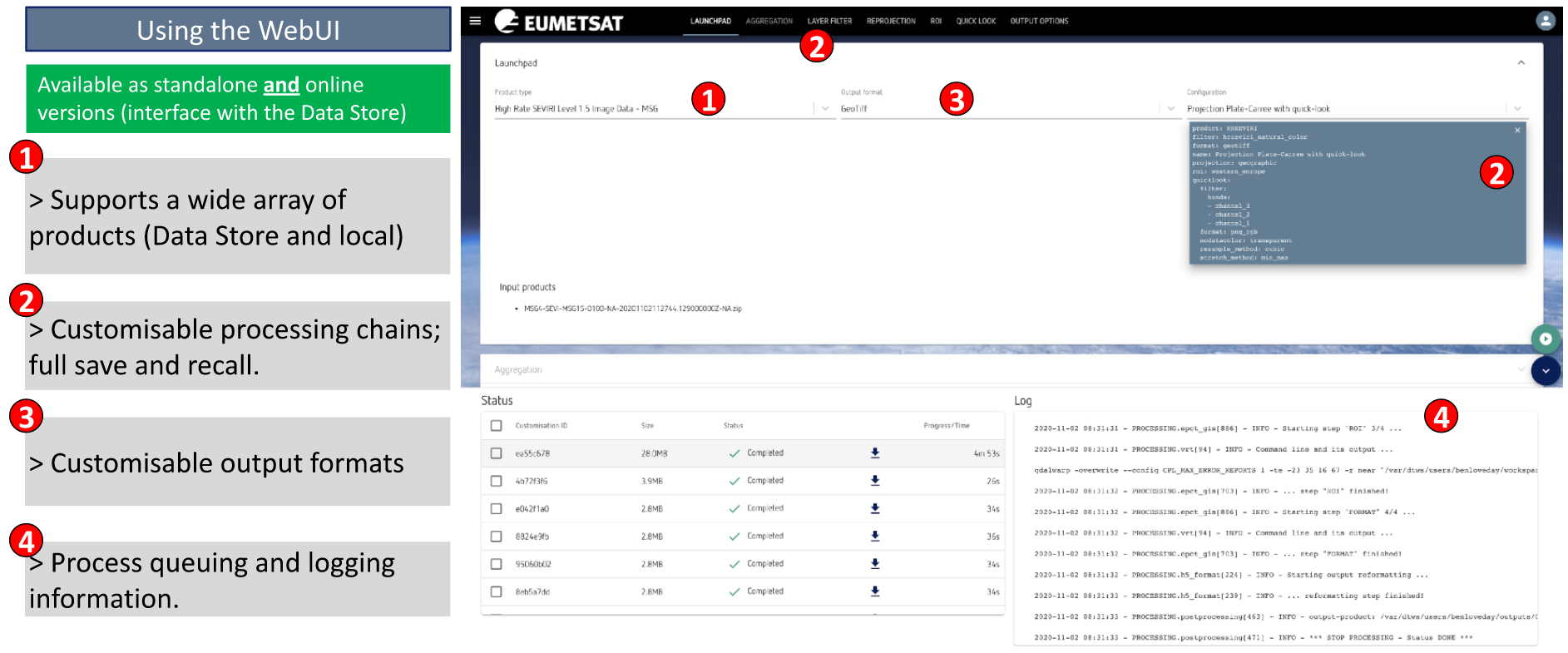 EUMDAC – Data Access Client
It provides simple access to the EUMETSAT data from a variety of satellite missions.
It is available as a python library and also as a stand-alone executable for Windows and Linux
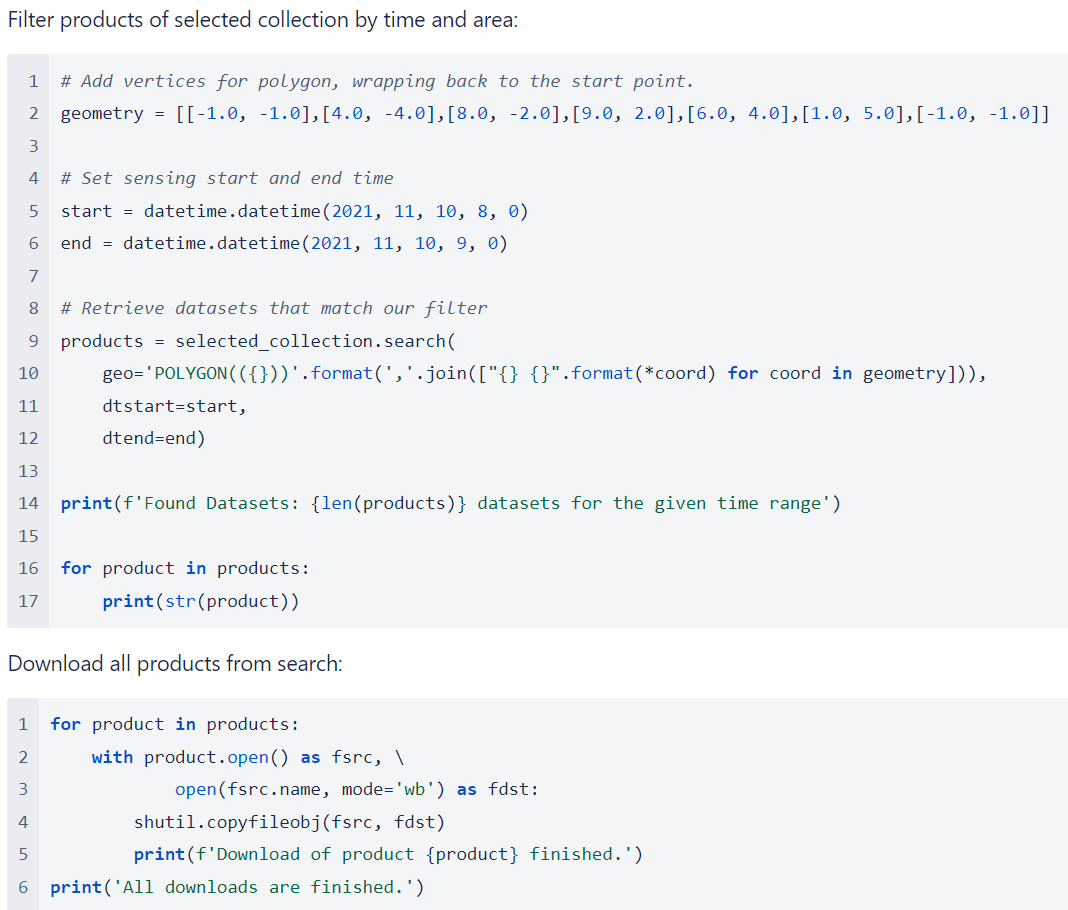 Python library example
 
Just import eumdac 
and start searching and downloading satellite data!
EUMDAC – Data Access Client
For stand-alone executable, there is no need to install anything. Just download the single executable file and start to search and download satellite data! (https://gitlab.eumetsat.int/eumetlab/data-services/eumdac)
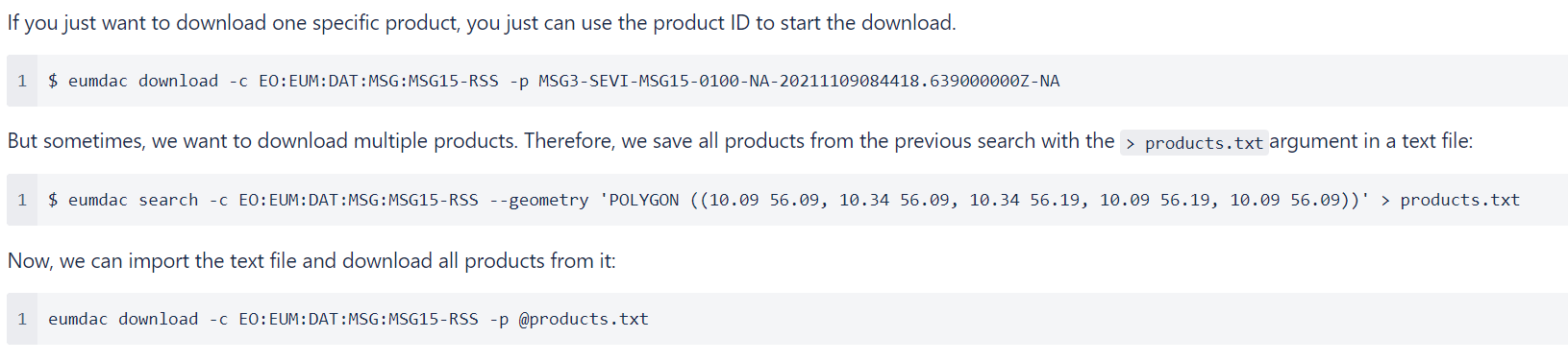 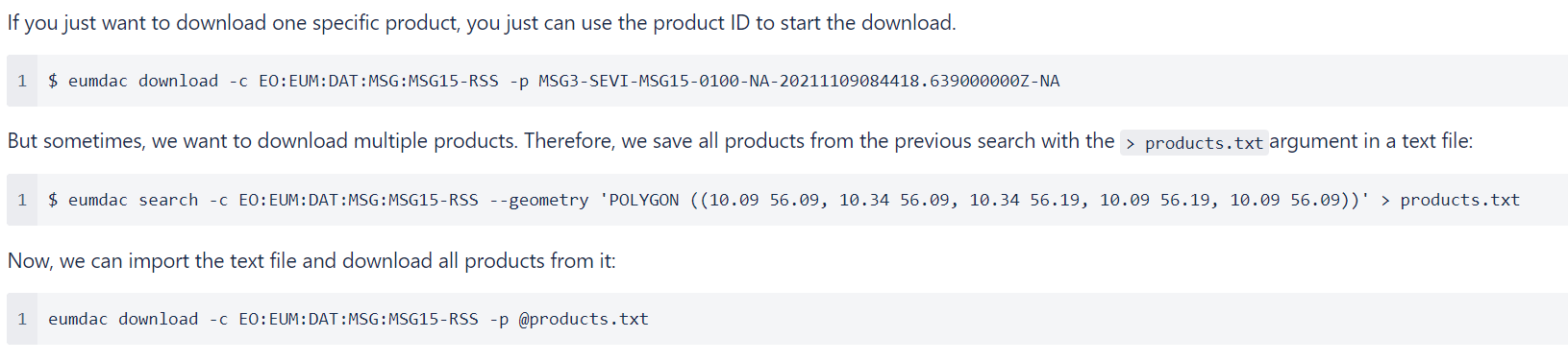 Conclusions
More resources on the internet
EUMETSAT Knowledge Base :  https://eumetsatspace.atlassian.net/wiki/spaces/EUM/overview
EUMETSAT Youtube Channel : https://www.youtube.com/channel/UCiN59j5b1fAGnXVzIYFpaMw

Feel free to give them a try

Different Data Services that are suitable for operational and research purposes

Helpdesk (ops@eumetsat.int) can be contacted for any question or inquiry.
Thank you!
Questions are welcome.